Finding the radius and diameter from Area
Intelligent Practice
Silent 
Teacher
Narration
Your Turn
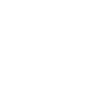 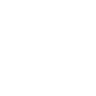 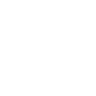 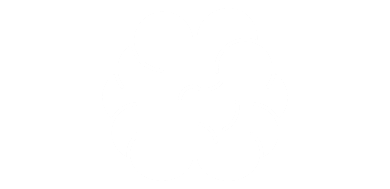 Practice
Worked Example
Your Turn
Area =   30.2 cm2
What’s the radius?
Area = 47.8 cm2
What’s the radius?
Give your answers to 3sf
Give your answers to 3sf